Security Gap Assessment For [Company Name]
An Analysis of Your Current Logging, Threat Detection & Response Score
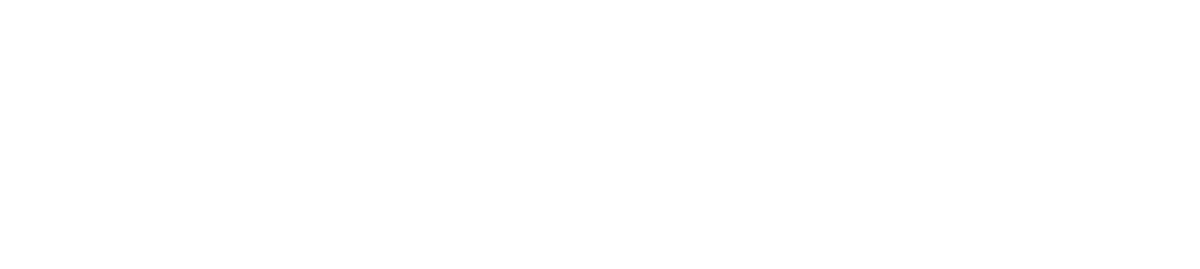 [Speaker Notes: For MSPs during your QBRs: Fill out this scorecard to assess your customer’s current security gaps, and recommend Blumira’s paid editions to help fill the gaps.]
Why Logging, Detection & Response?
It’s critical to meet security, compliance and cybersecurity insurance:
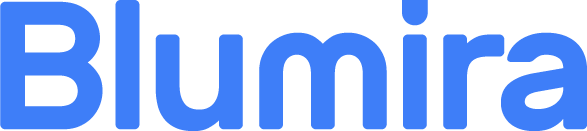 Where Are Your Gaps Today?
Scoring your current security posture
Assessment: Logging
Assessment: Threat Detection
Assessment: Threat Detection, Cont.
Assessment: Alerting
Assessment: Audit/Compliance
Assessment: Threat Response
Assessment: Monitoring
Our Recommendations
We recommend adding a Blumira Paid Edition to fill your gaps:
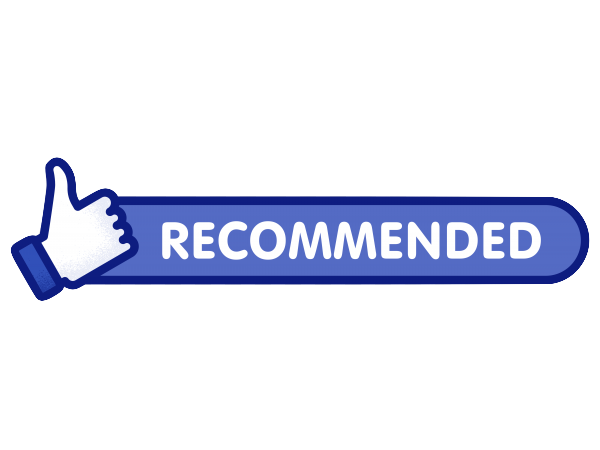 Free vs Paid Editions
Features Gained When Moving to a Paid Edition